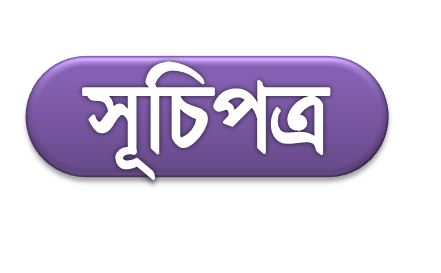 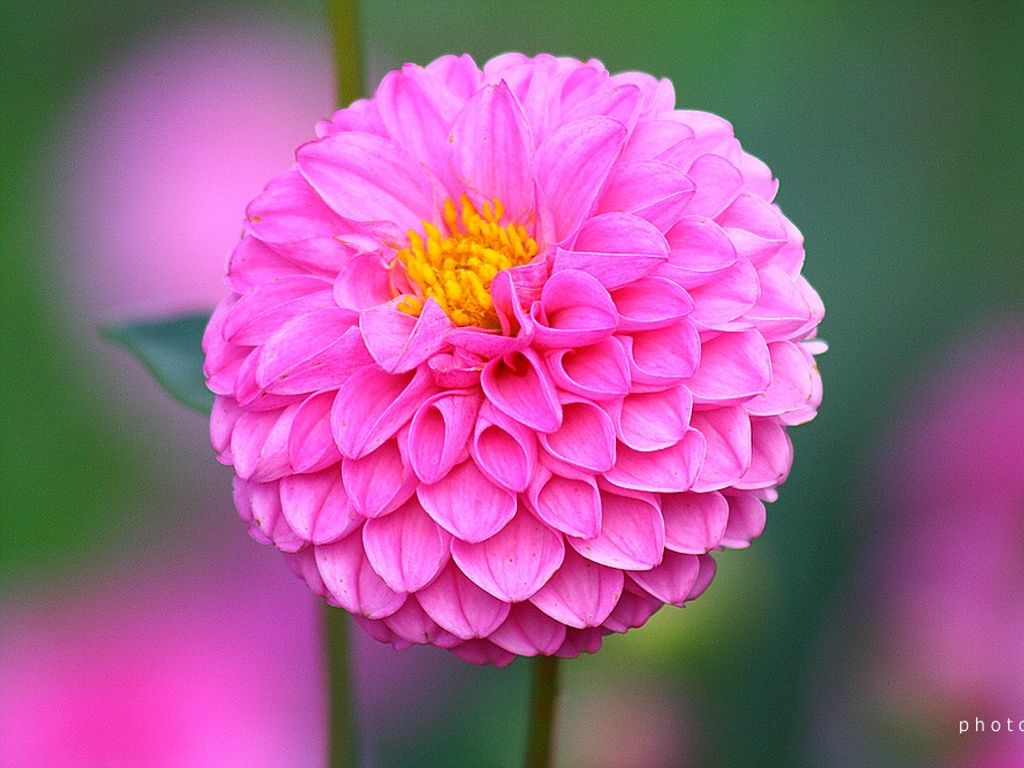 শুভেচ্ছা
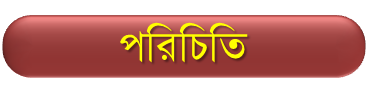 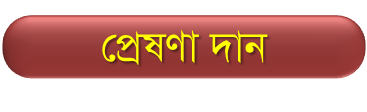 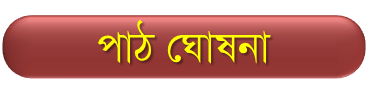 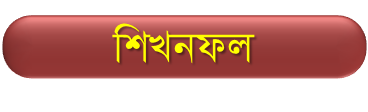 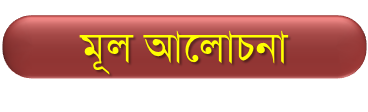 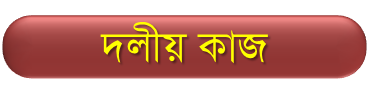 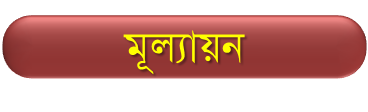 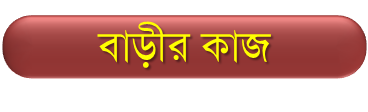 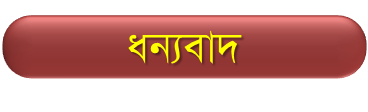 Shahjahanxp@yahoo.com
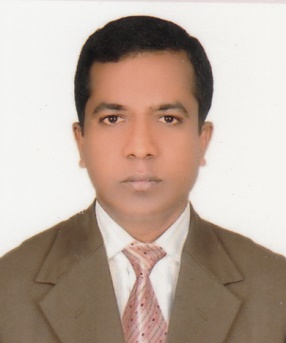 উপস্থাপনায়
মোঃ ফজলে রাব্বী   
সহকারী শিক্ষক (বিজ্ঞান)  
আন্দুলবাড়ীয়া মাধ্যমিক বালিকা বিদ্যালয়,
জীবননগর,চুয়াডাঙ্গা।
Shahjahanxp@yahoo.com
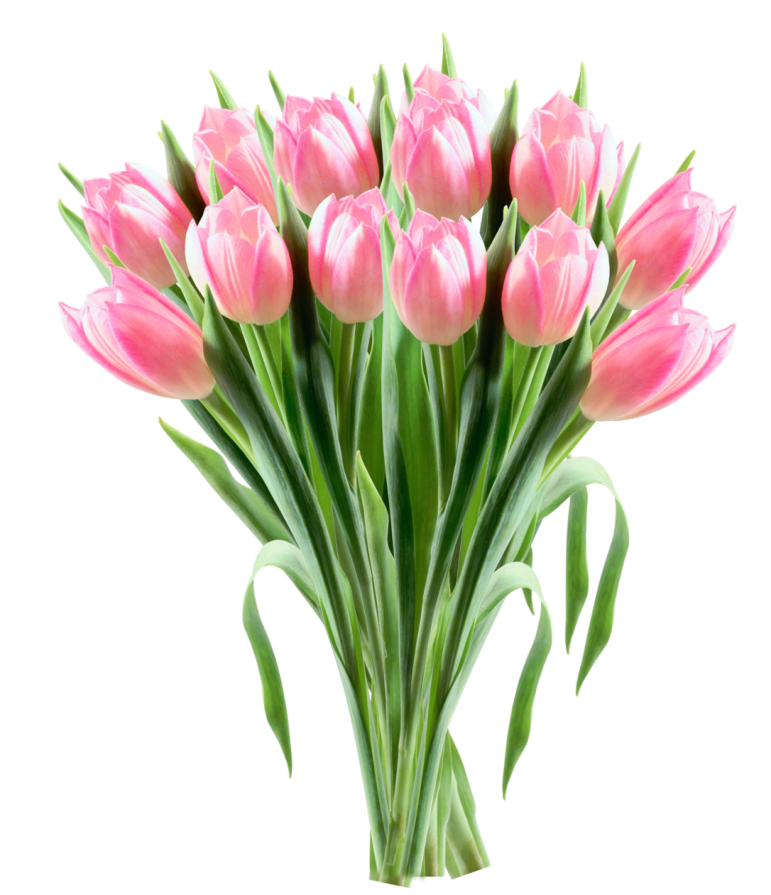 শিখনফল
পাঠ পরিচিতি
শ্রেণিঃ নবম
বিষয়ঃ রসায়ন বিজ্ঞান 
অধ্যায়ঃ প্রথম
রসায়নের ধারণা
Shahjahanxp@yahoo.com
শিখনফল
এই পাঠ শেষে শিক্ষার্থীরা............
রসায়নের পরিচিতি বলতে পারবে। 

দৈনন্দিন জীবনে রসায়নের উপস্থিতি বর্ণনা করতে পারবে।

রসায়নের পরিধি কতদুর বিস্তৃত তা ব্যাখ্যা করতে পারবে।
Shahjahanxp@yahoo.com
রসায়ন পরিচিতি
রসায়নকে জীবনের জন্য বিজ্ঞান বলা হয়।
Shahjahanxp@yahoo.com
রসায়ন প্রাচীন ও প্রধান বিজ্ঞানগুলোর অন্যতম।
প্রাচীন ও মধ্যযুগীয় রসায়ন চর্চা “আল-কেমি” (Alchemy) নামে পরিচিত। আল-কেমি শব্দটি আরবি শব্দ “আল-কিমিয়া”  থেকে উদ্ভুত, যা দিয়ে মিশরীয় সভ্যতাকে বুঝানো হতো।
রসায়নের সংজ্ঞাঃ
বিজ্ঞানের যে শাখায় সৃষ্টি, ধ্বংস, বৃদ্ধি, রুপান্তর, উৎপাদন ইত্যাদির আলোচনা করা হয়, তাকে রসায়ন বলে।
Shahjahanxp@yahoo.com
বিভিন্ন ক্ষেত্রে রসায়নের ব্যবহারঃ
শিল্প কারখানায় তেল, চিনি, কাগজ, কলম, ঔষধপত্র, কাপড়, শ্যাম্পু, সাবান, রড-সিমেন্ট থেকে শুরু করে নিত্য ব্যবহার্য অনেক সামগ্রী তৈরি রসায়নের মাধ্যমে হয়ে থাকে।
Shahjahanxp@yahoo.com
রসায়নের উপস্থিতি
Shahjahanxp@yahoo.com
আম পেকে হলুদ বর্ণ ধারণ
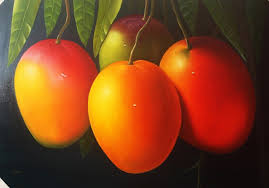 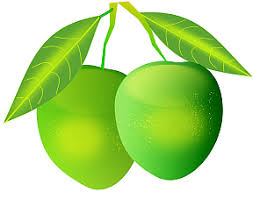 পাকা  আম
কাঁচা আম
রঙ রাসায়নিক পদার্থ। আমের বর্ণ হলুদে রূপান্তর-আমের মধ্যে জীব রাসায়নিক প্রক্রিয়ার মাধ্যমে হলুদ বর্ণধারী নতুন যৌগের সৃষ্টিকেই বুঝায়।
Shahjahanxp@yahoo.com
লোহায় মরিচা পড়া
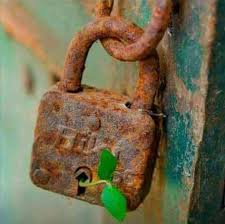 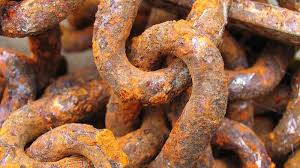 লোহা শক্ত, কিন্তু মরিচা ভঙ্গুর । বিশুদ্ধ লোহা জলীয় বাষ্পের উপস্থিতিতে বায়ুর অক্সিজেনের সাথে রাসায়নিক বিক্রিয়ার মাধ্যমে লোহার অক্সাইড নামক পদার্থে পরিনত হয়, যা সাধারণভাবে মরিচা নামে পরিচিত ।
Fe2O3.nH2O
মরিচার সংকেত =
Fe2O3.nH2O
বিক্রিয়াঃ Fe + nH2O + O2
Shahjahanxp@yahoo.com
কাঠ, কেরোসিন, প্রাকৃতিক গ্যাস বা মোমে আগুন জ্বালানো
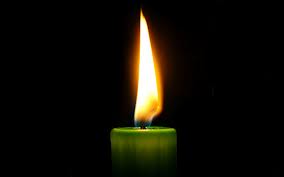 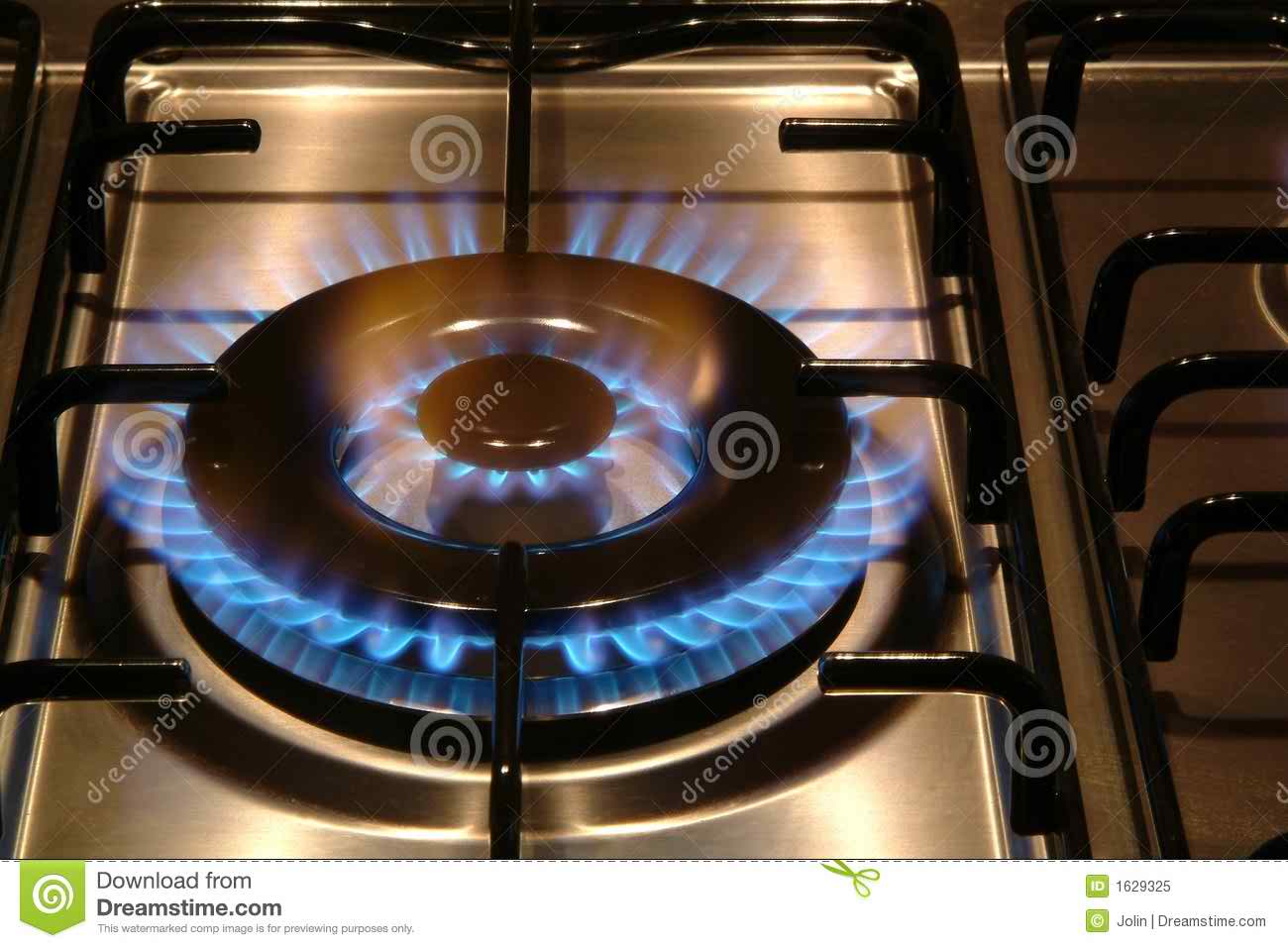 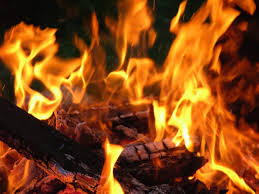 উল্লেখিত বস্তুগুলো মূলত কার্বনের যৌগ দিয়ে গঠিত, যেমন-কাঠ হল প্রধানত সেলুলোজ, প্রাকৃতিক গ্যাস হল প্রধানত মিথেন এবং মোম হল কার্বন ও হাইড্রোজেনের যৌগ। এগুলোতে আগুন জ্বালানোর অর্থ প্রকৃতপক্ষেই কার্বন যৌগের দহন, যা এক ধরনের রাসায়নিক বিক্রিয়া, -এর ফলে কার্বন-ডাই –অক্সাইড গ্যাস, জলীয় বাষ্প ও তাপের উৎপাদন।
Shahjahanxp@yahoo.com
রসায়নের পরিধি
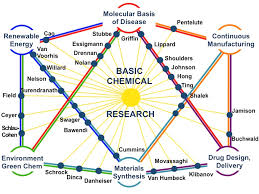 Shahjahanxp@yahoo.com
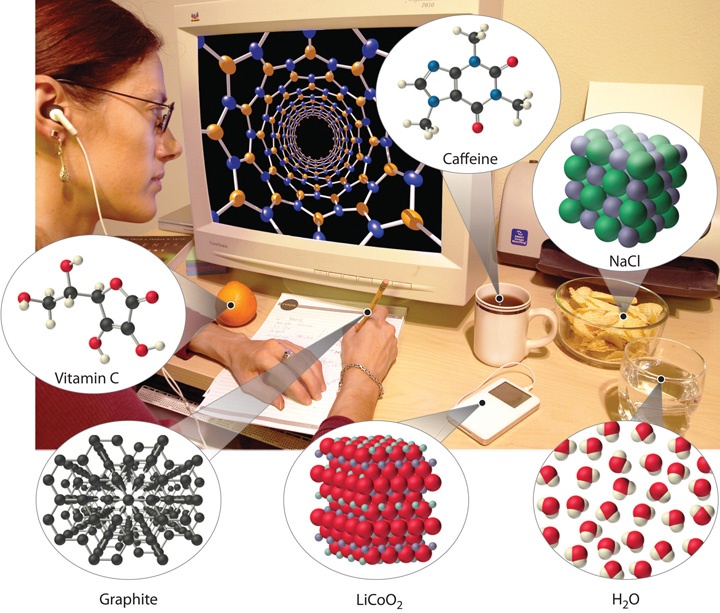 আমাদের খাদ্যে, পরণে, কাজে, চলনে, নিশ্বাস-প্রশ্বাসে, সবত্রই রয়েছে... ।
চিত্রগুলি লক্ষ্য কর
তাই রসায়নের বিস্তৃতি .....
চিত্রের প্রত্যেক পদার্থে রয়েছে .....।
Shahjahanxp@yahoo.com
রসায়নের বিস্তৃতি ব্যাপক, যা মানুষের সেবায় নিয়োজিত। রসায়নের চর্চা সময়ের সাথে ক্রমবর্ধমান। চল এবার আমাদের জীবনে রসায়নের ব্যবহার বিবেচনা করি। 
তুমি জোরে একটি নিঃশ্বাস নিয়ে ঘুম থেকে জেগে উঠলে এবং ব্রাশ করে পানি নিয়ে হাতমুখ ধুয়ে নিলে।  একটু তেলজাতীয় জিনিস হাতমুখে মেখে ,এবার চিরুনি দিয়ে চুল আঁচড়িয়ে টেবিলে পড়তে বসলে। লাল মলাটের বইটি খুলে দেখলে সাদা কাগজে কালো কালির অক্ষরের লেখা –এর সব কিছুতেই রসায়ন রয়েছে।
 কিছুক্ষণ পড়ার পর পেন্সিল বা কলম দিয়ে খাতায় প্রশ্নের উত্তর লিখলে। তারপর খাবার খেয়ে সাদা-শার্ট ও নীল-প্যান্ট পরে স্কুলে গেলে। রাস্তায় চোখে পড়ল একজন লোক বাগানে বা ক্ষেতে সার ব্যবহার করছে। খেয়াল করলে যে, ধোঁয়া উড়িয়ে একটা মোটরসাইকেল তোমার পাশ দিয়ে চলে গেল। এসবের মধ্যেও রয়েছে রসায়ন।
Shahjahanxp@yahoo.com
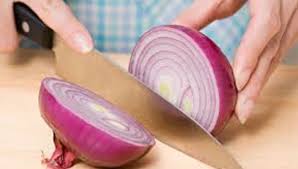 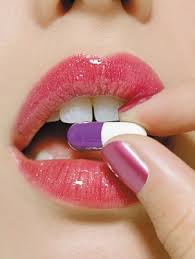 পিঁয়াজে রসায়ন
ঔষধে রসায়ন
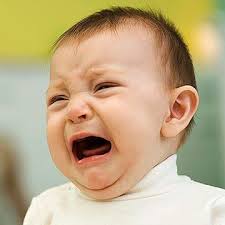 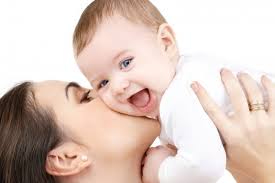 স্নেহ-ভালবাসায় রসায়ন
কান্নায় রসায়ন
যে দিকে তাকাই সবই রসায়ন, সর্বত্রই রসায়ন
তাই রসায়নের পরিধি গাণিতিক ভাবে হিসাব করা সম্ভব নয়।
Shahjahanxp@yahoo.com
রসায়নের পরিধি বিবেচনার উদাহরণ
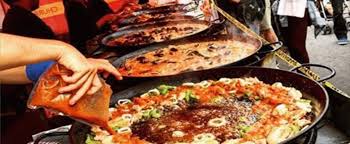 শ্বেতসার, আমিষ, চর্বি
উদ্ভিদ ও প্রাণীর বিভিন্ন প্রক্রিয়ার মাধ্যমে
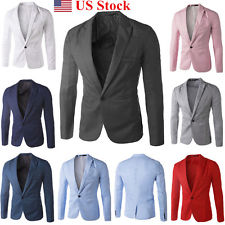 রাসায়নিক বিক্রিয়ায় কৃত্রিম তন্তু
জৈব যৌগ ও তন্তু
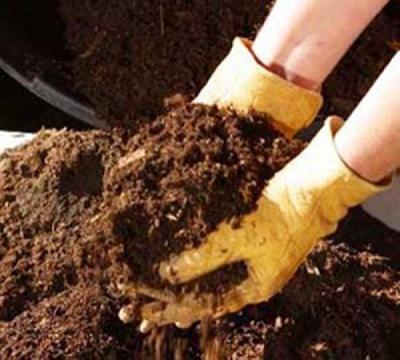 অক্সিজেন, নাইট্রোজেন, কার্বন, ফসফরাস ইত্যাদি
শিল্প-কারখানায় রাসায়নিক বিক্রিয়ার মাধ্যমে
বিভিন্ন ধাতু, প্লাস্টিক, পেট্রোলিয়াম
আকরিক থেকে ধাতব পদার্থ আহরিত হয়।
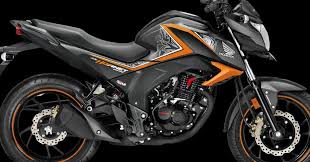 Shahjahanxp@yahoo.com
ভিডিওটি দেখ............
তাই ঘুম থেকে উঠে আমরা যা দেখি বা করি প্রত্যেকের মধ্যে রয়েছে . . .।
ভিডিওতে যা দেখলে তাতে সবত্রই রসায়ন রয়েছে কী?
Shahjahanxp@yahoo.com
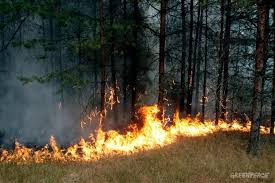 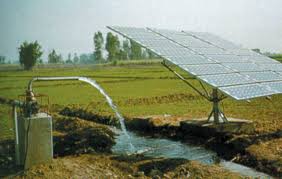 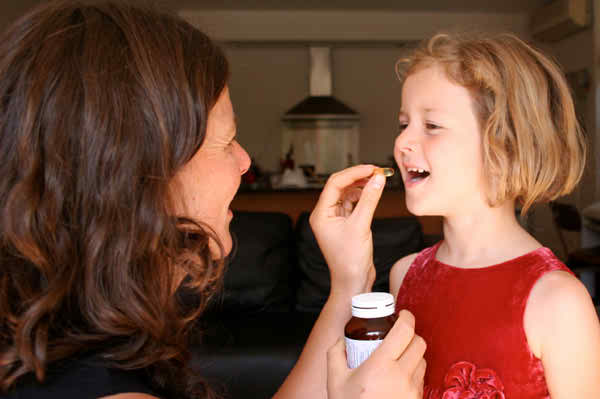 মা মেয়েকে ঔষধ খাওয়াচ্ছে
জমিতে সেচ দেওয়া হচ্ছে
বনে আগুন জ্বলছে
প্রদত্ত ছবিগুলো দেখ এবং ঘটনাগুলো ভালোভাবে খেয়াল কর । উপস্থিত বিষয়গুলো থেকে ব্যবহৃত বিভিন্ন বস্তুর সাথে রসায়নের সংশ্লিষ্টতার আলোকে নিচের ছক পূরণ করঃ
Shahjahanxp@yahoo.com
মূল্যায়নঃ
১। রসায়নের সংজ্ঞা দাও ।
ঊত্তরঃ বিজ্ঞানের যে শাখায় সৃষ্টি, ধ্বংস, বৃদ্ধি, রুপান্তর, উৎপাদন ইত্যাদির আলোচনা করা হয়, তাকে রসায়ন বলে।
২। রসায়নের সাথে জীববিজ্ঞানের সম্পর্কের একটি ব্যাখ্যা দাও ।
ঊত্তরঃ প্রত্যক্ষ বা পরোক্ষভাবে প্রাণিকুলের খাদ্যের যোগানদাতা উদ্ভিদ। উদ্ভিদ ‘সালোক সংশ্লেষণ’ (Photosynthesis)নামক জীব রাসায়নিক প্রক্রিয়ার মাধ্যমে বিভিন্ন উপায়ে আমাদের খাদ্য সঞ্চয় করে।
Shahjahanxp@yahoo.com
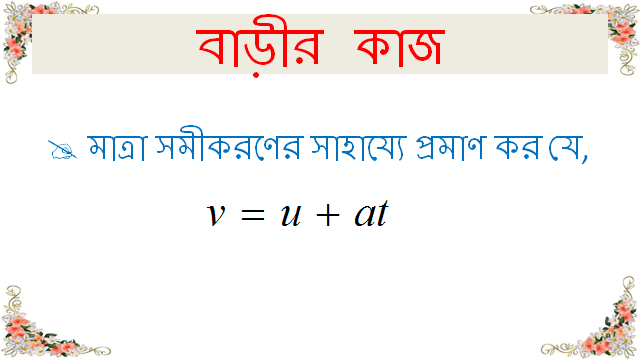 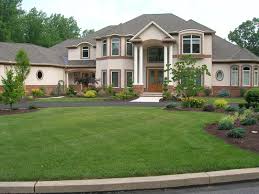 ব্যবহারিক জীবনে রসায়নের অবদান ব্যাখ্যা করবে।
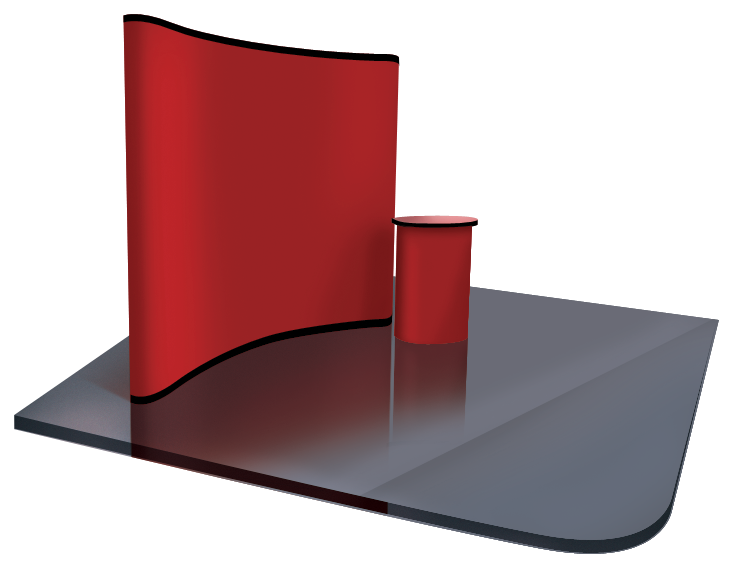 ধন্যবাদ
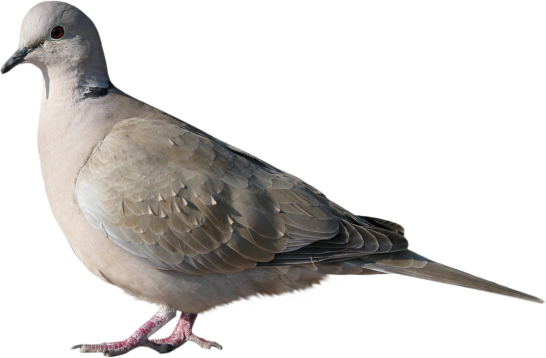 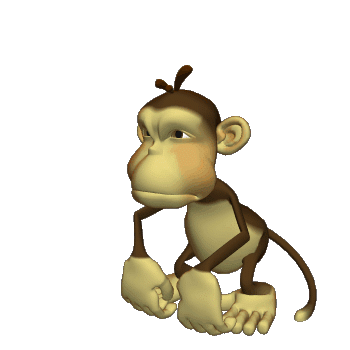 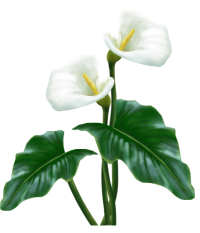 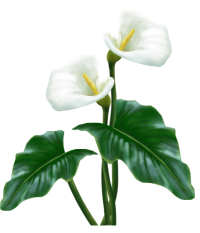 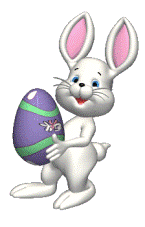